ỦY BAN NHÂN DÂN THÀNH PHỐ HỒ CHÍ MINH
HỘI ĐỒNG HIỆU TRƯỞNG CÁC TRƯỜNG ĐẠI HỌC
BÁO CÁO
KẾT QUẢ HOẠT ĐỘNG 06 THÁNG ĐẦU NĂM 2024
HỘI ĐỒNG HIỆU TRƯỞNG CÁC TRƯỜNG ĐẠI HỌC 
TRÊN ĐỊA BÀN THÀNH PHỐ HỒ CHÍ MINH
Thành phố Hồ Chí Minh, ngày 13 tháng 8 năm 2024
KẾT QUẢ HOẠT ĐỘNG 06 THÁNG ĐẦU NĂM 2024
KẾT QUẢ HOẠT ĐỘNG 06 THÁNG ĐẦU NĂM 2024
Đề án tổng thể đào tạo nhân lực trình độ quốc tế (08 ngành) giai đoạn 2020 – 2035 và Đại học chia sẻ
1
Quyết định số 2426/QĐ-UBND ngày 05/7/2021
Kế hoạch số 2225/KH-UBND 05/7/2021
Kế hoạch số 435/KH-UBND 13/02/2023
KẾT QUẢ HOẠT ĐỘNG 06 THÁNG ĐẦU NĂM 2024
Đề án tổng thể đào tạo nhân lực trình độ quốc tế (08 ngành) giai đoạn 2020 - 2035 và Đại học chia sẻ
Kết quả và tiến độ thực hiện các Đề án thành phần
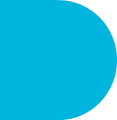 a)
06/09
Đề án thành phần
(1, 3, 5, 6, 8, 9)
nghiệm thu với kết quả Đạt
03/09
Đề án thành phần
 (2, 4, 7)
đang được triển khai
KẾT QUẢ HOẠT ĐỘNG 06 THÁNG ĐẦU NĂM 2024
Triển khai thí điểm đào tạo đối với các Đề án thành phần số 1, 3, 5, 8
b)
Xây dựng kế hoạch thí điểm đào tạo, phối hợp với các sở ngành và các cơ sở đào tạo được giao nhiệm vụ giai đoạn thí điểm
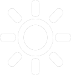 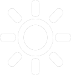 Xây dựng định mức chi, tham mưu Ủy ban nhân dân Thành phố trình Hội đồng nhân dân Thành phố
KẾT QUẢ HOẠT ĐỘNG 06 THÁNG ĐẦU NĂM 2024
Kết quả thực hiện mục tiêu của Đề án tổng thể
c)
Các cơ sở giáo dục đại học xây dựng cơ sở vật chất, đội ngũ, triển khai công tác kiểm định nhà trường và các chương trình đào tạo, các hoạt động hợp tác quốc tế, xây dựng chuẩn đầu ra của sinh viên theo mục tiêu của Đề án tổng thể
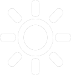 KẾT QUẢ HOẠT ĐỘNG 06 THÁNG ĐẦU NĂM 2024
Về đại học khởi nghiệp và xây dựng các trung tâm khởi nghiệp - đổi mới sáng tạo tại các trường đại học
2
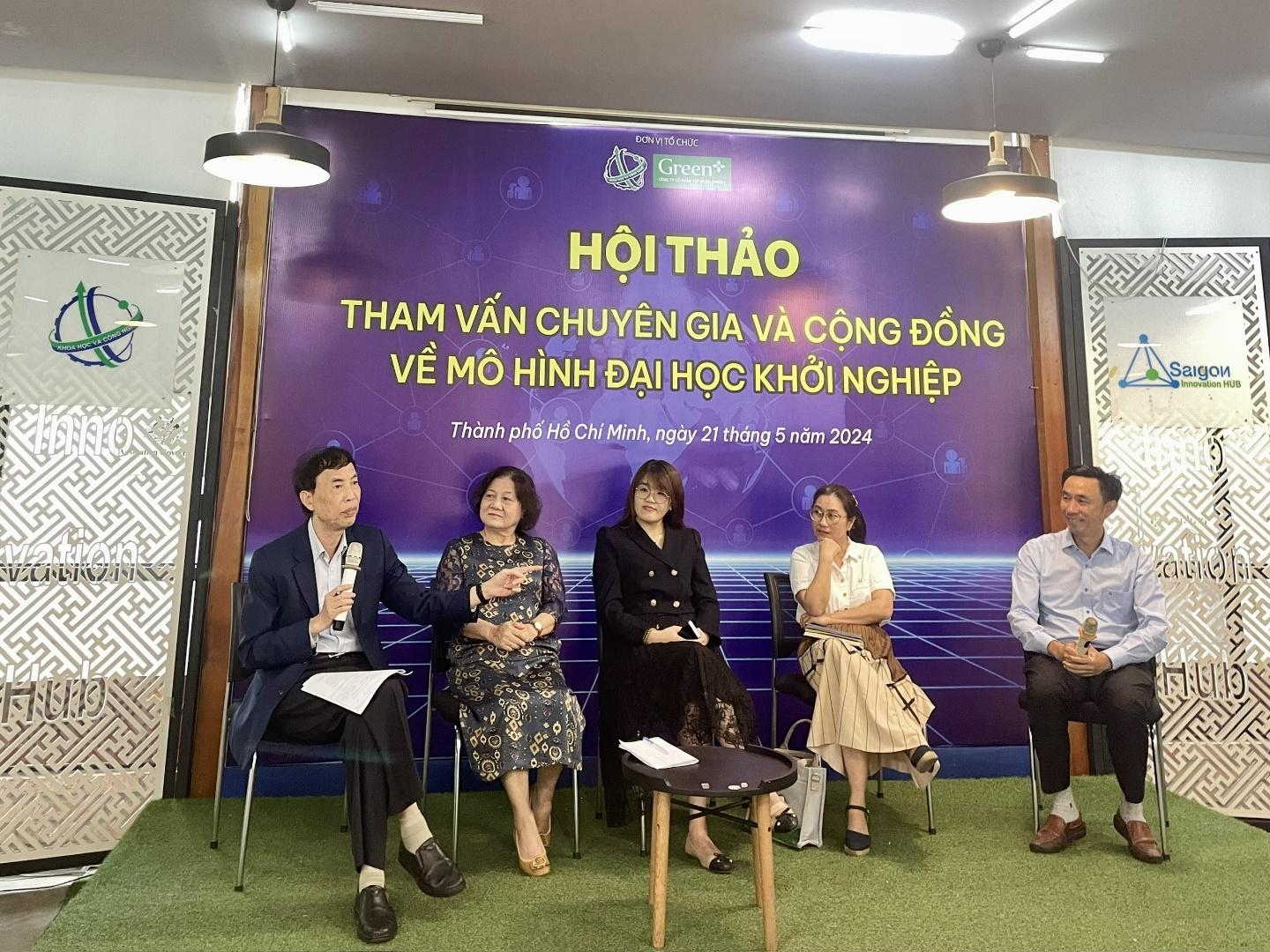 Sở Khoa học và Công nghệ đề xuất Khung định hướng phát triển mô hình đại học khởi nghiệp
KẾT QUẢ HOẠT ĐỘNG 06 THÁNG ĐẦU NĂM 2024
Xây dựng Khung định hướng phát triển mô hình Đại học khởi nghiệp
KẾT QUẢ HOẠT ĐỘNG 06 THÁNG ĐẦU NĂM 2024
Về đại học khởi nghiệp và xây dựng các trung tâm khởi nghiệp - đổi mới sáng tạo tại các trường đại học
2
KẾT QUẢ HOẠT ĐỘNG 06 THÁNG ĐẦU NĂM 2024
Đề án xây dựng TPHCM thành trung tâm quốc tế về giáo dục và đào tạo thu hút sinh viên khu vực và thế giới
3
01
Nghị quyết số 31-NQ/TW của Bộ Chính trị
02
Quyết định số 287/QĐ-UBND thành lập Tổ Công tác và Tổ giúp việc triển khai thực hiện Đề án
Rà soát kết quả đào tạo sinh viên quốc tế, xây dựng mô hình điểm về triển khai đào tạo sinh viên quốc tế tại 06 trường 
Đặt hàng Đại học Quốc gia TPHCM triển khai nghiên cứu Đề án theo Đề cương đã được phê duyệt
Tổ chức Hội thảo, tọa đàm quốc tế
KẾT QUẢ HOẠT ĐỘNG 06 THÁNG ĐẦU NĂM 2024
Tổ chức hoạt động của Hội đồng Hiệu trưởng Thành phố
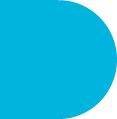 4
Bổ sung, thay thế nhân sự Ban chỉ đạo và Tổ giúp việc Ban chỉ đạo Đề án tổng thể, bổ sung các sở ngành
Hội đồng Hiệu trưởng Thành phố giảm 02 trường thành viên; khối ngành Chính trị - Pháp luật: giảm 02 thành viên; khối ngành Sư phạm: giảm 01 thành viên; khối ngành Kinh tế: giảm 01 thành viên.
Hội đồng Hiệu trưởng các khối ngành họp định kỳ, tổ chức hoạt động theo Kế hoạch số 1443/KH-HĐHT
Hoạt động của các Hội đồng Hiệu trưởng khối ngành
Hoạt động của các Hội đồng Hiệu trưởng khối ngành
NHẬN XÉT, ĐÁNH GIÁ
NHẬN XÉT, ĐÁNH GIÁ
1
NHẬN XÉT, ĐÁNH GIÁ
2
TRỌNG TÂM CÔNG TÁC NHỮNG THÁNG CUỐI NĂM 2024
TRỌNG TÂM CÔNG TÁC NHỮNG THÁNG CUỐI NĂM 2024
33
TRỌNG TÂM CÔNG TÁC NHỮNG THÁNG CUỐI NĂM 2024
34
XIN CHÂN THÀNH CẢM ƠN